Troubles spécifiques des apprentissages – une introduction
Morgane CARELLIER, ANNE-LAURE DEBUREAUX, LEO DUPLENNE, ALEXANDRE PORION, marine Walton, 
psychologues
[Speaker Notes: Présentation

TND 

Cours se fasse de manière collaborative,]
Plan du cours
2
Modalités d’évaluation
Deux QCM réalisés en début de cours
TD4
TD6

Evaluation différente pour les personnes ne pouvant se rendre au TD


Pensez à réviser régulièrement 
3
Les troubles des apprentissages Qu’est-ce que c’est?
Retard significatif des apprentissages (la recommandation est de ne considérer le diagnostic qu'à partir d' 1,5 écarts-types en dessous de la moyenne), dans un ou plusieurs domaines du développement ou des acquisitions scolaires (langage, praxies, lecture, orthographe, calcul, graphisme…)
Les difficultés ne sont pas mieux explicables par un trouble du développement intellectuel, par un retard global de développement, par des troubles neurologiques ou sensoriels (vision, audition), par des troubles moteurs, par un manque de maîtrise de la langue de l’enseignement scolaire ou un enseignement pédagogique inadéquat ou encore une adversité psycho-sociale.,
En l'absence des outils, ou des aides qui permettent à l'individu de compenser ces difficultés, ces troubles interfèrent de manière significative avec la réussite scolaire, la performance au travail ou les activités de la vie quotidienne
4
Pourquoi diagnostiquer un trouble spécifique des apprentissages ? Ou comment éviter la mise en route du « Cercle vicieux des troubles d’apprentissages » (Schéma adapté de L. VaIvre-Douret et L. Castagnéra, 1999)
Trouble d’apprentissage (4-6%)
Anxiété
Sentiment de 
culpabilité
Langage oral
Lecture
Sentiment d’infériorité (dévalorisation)
Agressivité 
réactionnelle
Echec scolaire
Ecriture
Calcul
Etat dépressif 
réactionnel
Blocages 
(inhibitions intellectuelles)
Milieu familial
Manque de motivation 
(désinvestissement)
Complexe d’échec
Conflits avec 
l’environnement
Milieu scolaire
Conduite de fuite 
(indiscipline, agitation, opposition)
Milieu social
5
[Speaker Notes: Repérage précoce]
Troubles dys / troubles des apprentissages / TND
Troubles dys:
Appellation « familière » des troubles des apprentissages
Troubles des apprentissages:
Ancien nom regroupant la dysphasie, dyslexie, dysorthographie, dyscalculie, dysgraphie, dyspraxie, TDAH
Troubles du neuro-développement:
Nouveau terme regroupant les troubles des apprentissages + TSA
Neuro-développement = mécanismes qui structurent la mise en place des réseaux cérébraux impliqués dans les fonctions cognitives, motrices et sociales.  Ces réseaux se structurent dès le plus jeune âge et avant même la naissance.
6
Troubles dys / troubles des apprentissages / TND
7
[Speaker Notes: Parlé]
Concrètement, comment fait-on?
Trois temps : 
Anamnèse : doit permettre l’élaboration d’hypothèses explicatives aux difficultés rapportées de l’enfant
Evaluation (tests) - Observation : doit permettre soit la validation des hypothèses initiales, soit l’émission de nouvelles hypothèses
Conclusion : restitution à la famille de façon compréhensible et plan d’action pour aider l’enfant (prise(s) en charge – aménagements pédagogiques – orientation scolaire…)
8
[Speaker Notes: Anamnèse: expliciter la plainte]
1. Anamnèse
9
Anamnèse : Rappel du souvenir(mnémosyne : déesse de la mémoire)
Entretien clinique avec les parents et l’enfant indispensable

L’objectif de l’entretien est de recueillir le plus d’informations possibles de sources différentes (famille, école, médecin…) afin de se représenter le plus fidèlement possible les difficultés de l’enfant à l’école et à la maison 

Confrontation nécessaire des points de vue en s’appuyant sur les écrits des professionnels, le carnet de santé, les livrets scolaires, les cahiers …
10
[Speaker Notes: Un enfant peut être en diff pour un certain nombre de raison]
Anamnèse (2)
Eléments périnataux
Grossesse : éléments médicaux (PMA-HT-diabète-médicaments-alcool-drogues-tabac) et psychologiques (dépression-anxiété- trouble psychiatrique – séparation-deuils…)
Naissance : Conditions de l’accouchement - Terme - Poids - Soins spécifiques – APGAR 
Pouls (aucun 0 –Inf à 100 1 – Sup à 100 2)
Réactivité (aucune 0 – faible (grimace) 1 – forte (cri) 2)
Coloration de la peau (pâle ou cyanosé 0 – corps rosé extrémités bleues 1 – entièrement rosé 2)
Tonus musculaire (aucun ou très peu 0 – quelques mouvements des extrémités 1 – act importante 2)
Respiration (aucune 0 – faible ou irrégulière 1 – bonne 2)
11
[Speaker Notes: Questions à poser dans le cadre des entretiens pour les TND

Le score d'Apgar (ou test d'Apgar) est un examen proposé par Virginia Apgar en 1953, avec 5 critères côtés de 0 à 2. "Il permet l'évaluation de la santé du nouveau-né. Il signifie : Apparence, Pouls, Grimace, Activité et Respiration", explique le Dr Philippe Goëb, médecin généraliste. Le score d'Apgar permet d'évaluer :
le rythme cardiaque,
les mouvements respiratoires,
la tonicité musculaire,
la couleur de la peau
la réactivité
Chaque critère est noté 0, 1 ou 2 puis additionnés afin de donner une note globale sur 10.]
Anamnèse (2)
Développement psychomoteur et langagier
Développement moteur : Station assise- Marche- Vélo SR – Ballons – Sauts – Escaliers -Natation–Habillage (boutons-fermetures éclairs- endroit envers – lacets) – Tenue des couverts-Latéralité – Graphisme -Découpage …
Propreté diurne – nocturne. Si énurésie : primaire-secondaire? 
Développement langagier : babillage - apparition des premiers mots – niveau de langage à l’entrée en PSM – intelligibilité – compréhension
Autonomie au quotidien: prise d’initiative, hygiène, choix des vêtements, repère dans le temps et l’espace, organisation, gestion des affaires personnelles,…
12
[Speaker Notes: Importance de connaitre les stades de développement pour voir ce qui s’écarte de la norme]
Anamnèse (3)
Histoire scolaire : 
De quand datent les premières difficultés?
Quel(s) est(sont) le(s) domaine(s) touché(s)? 
Relation avec les enseignantes
Relation avec les camarades (inhibé-sociable-agressif-embêté-exclu-harcelé…)
Va-t-il a l’école avec plaisir? 
Qu’est-ce qu’il aime /n’aime pas à l’école? 
Comportement en classe : participation – respect des règles – agitation -concentration 
Aménagements –maintien – orientation particulière
13
[Speaker Notes: Impliquer l’enfant dans l’anamnèse
Pour pas qu’il le vive comme un interrogatoire]
Anamnèse (4)
Histoire familiale : 
Parents ensemble – séparés (mode de garde-relation) – recomposition familiale…
Eléments socio-culturels (bilinguisme?)
Risques de maltraitance
Mode de garde étant petit
Organisation de la vie familiale
Place dans la fratrie et relations avec la fratrie
Evènements de vie significatifs : Maladie, Décès?
Antécédents neurologiques-psychiatriques- de troubles anxieux, de dépression, de troubles des apprentissages
14
[Speaker Notes: Avant troubles moins diagnostiqué]
Anamnèse (5)
Comportement(s) à la maison…; état affectif (estime de soi, anxiété…) 
Développement psycho-affectif : qualité des interactions primaires – capacités à se séparer - Estime et confiance en soi –Anxiété-Gestion des émotions-Humeur (joyeux –irritable-triste-très variable...)
Comportement : Respect des règles – Agressivité (auto et hétéro-)-colère-Mise en danger- Adaptabilité 
Inquiétudes parentales 

Alimentation : Sélectivité ? Manque d’appétit ? Compulsions? Persistance du biberon? Difficultés avec certaines textures? …

Sommeil : Endormissement (seul? Rapide?) – Nuit (agitée ?– ronflement?) – réveil (précoce-tardif-fatigué)
Loisirs (passions, activités extra-scolaires, temps sur les écrans,…)
15
[Speaker Notes: Les parents d’eux-même mettent en avant les comportements problématiques

Particularités sensorielles]
Anamnèse (6)
Histoire médicale :
Vision
Audition
Neurologique
Autre : maladie chronique…

Maux de tête (quand?)
Maux ventre (quand?)

Traitement médicamenteux

Prises en charges rééducatives passées ou actuelles
16
Anamnèse et observation générale du patient
Observation du patient lors de l’entretien : 
Coopération, agitation, somnolence (médication?)
Comportement vis-à-vis de ses parents : position, échanges verbaux et non verbaux …
Comportement vis-à-vis du psychologue (en présence puis en l’absence des parents) : qualité du discours, discours spontané ou non, distance inter-personnelle, acceptation de la situation de test

L’anamnèse et l’observation du patient et de ses inter-relations doit vous permettre d’élaborer des hypothèses sur les troubles cognitifs ou comportementaux et donc vous guider dans le choix des tests initiaux
17
Alliance thérapeutique
Instaurer un climat de confiance avec l’enfant, bienveillance
Commencer par un jeu ou un dessin pour la mise en confiance

Expliquer l’intérêt du bilan
Exercices simples ou complexes: intérêt d’une bonne participation pour que les résultats soient fidèles aux compétences de l’enfant

Rassurer au besoin et encourager l’enfant à donner le meilleur de lui-même au cours du bilan

Féliciter les réussites
[Speaker Notes: Travail sur l’acceptation de rester seul avec l’adulte par la suite

Cubes 1ère épreuve favorise l’investissement]
2. Phase de bilan
19
Tests psychométriques et neuropsychologiques
Bonne connaissance sur le fonctionnement du cerveau :
Avoir une idée claire de la relation normale qui existe entre cerveau et comportement ou des changements de comportement que peut entraîner neuropathologie à distinguer des psychopathologies
Distinguer le retard (délai d’apparition dans l’acquisition d’une habileté cognitive) du trouble neurodéveloppemental (perturbation des étapes d’acquisition)
Bonne connaissance de la validité des tests et de leur valeur psychométrique
Maîtrise des outils et du déroulement de la passation
Bonne compréhension des données statistiques
Capacité à correctement interpréter les résultats aux tests à corréler avec les observations et la manière dont s’est déroulé le bilan
Importance de l’observation et de la compréhension des erreurs ainsi que de l’échec aux épreuves
20
Tests psychométriques
Les principes des tests :
Evaluer les compétences cognitives
Comprendre le fonctionnement de l’enfant
Mettre en avant des points forts et des faiblesses

Quand réaliser une psychométrie ?
Plaintes scolaires et difficultés d’apprentissage
Pathologies neuropédiatriques (maladie génétique, syndrome, épilepsie, etc.)
Aide à l’orientation, prise en charge et projet pédagogique

Pas de passation standardisée et unique pour tous mais démarche hypothético-déductive avec souvent deux temps
21
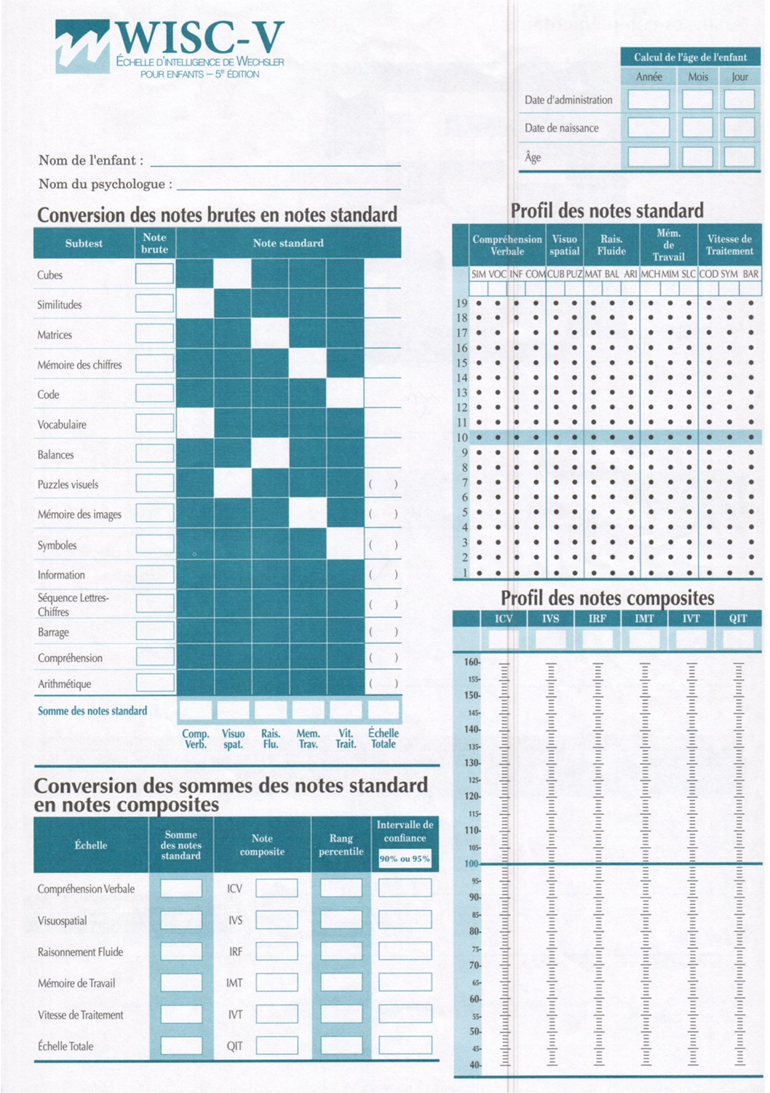 WISC-V
WISC-V : Échelle d’intelligence de Wechsler pour enfants et adolescents, 5e édition
De 6 ans à 16 ans 11 mois
60 min de passation
22
[Speaker Notes: Rappel pour pouvoir réaliser les études de cas]
WISC-V
23
Indice de compréhension verbale (ICV)
Epreuves sensibles à l’environnement familial. 

Permet d’évaluer les aptitudes verbales, l’expression et les concepts verbaux.
24
Indice de compréhension verbale (ICV)
Similitudes 
Conceptualisation sémantique
« En quoi se ressemblent un camion et un train ? » | « En quoi se ressemblent le rêve et la réalité ? »

 Vocabulaire
 Connaissances lexicales
 « Que veut dire obéir ? » « Que veut dire affable ? »

 Subtests complémentaires :
 Compréhension
 Information
25
[Speaker Notes: L’e va forcement échoué au bout d’un moment

Ne pas oublier de dire les consignes]
Indice visuo-spatial (IVS)
Permet d’évaluer les capacités de l’enfant à construire des figures géométriques à partir d’un modèle et d’analyser les parties d’un tout.

 Evalue le raisonnement visuo-spatial et les capacités visuo-constructives. 

 Nécessite des capacités d’imagerie mentale
26
Indice visuo-spatial (IVS)
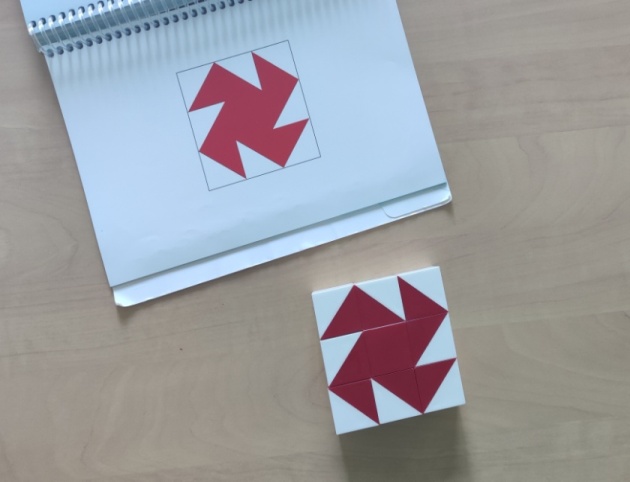 Cubes
Raisonnement visuo-perceptif et organisation


 Puzzles visuels
 Manipulation mentale et raisonnement perceptif
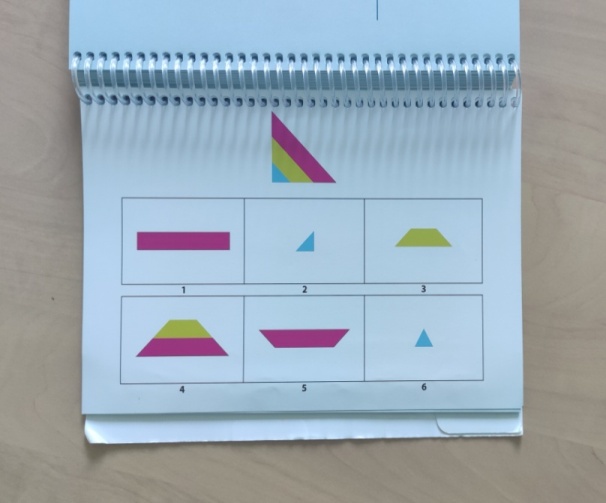 27
[Speaker Notes: Impulsivité dans les épreuves]
Indice de raisonnement fluide (IRF)
Capacités d’analyse et de résolution de problème. Capacités à utiliser le raisonnement pour identifier et appliquer les règles qui en découlent. 

Repose sur un traitement simultané de l’information et sur les capacités d’abstraction.

Epreuves non verbales
28
Indice de raisonnement fluide (IRF)
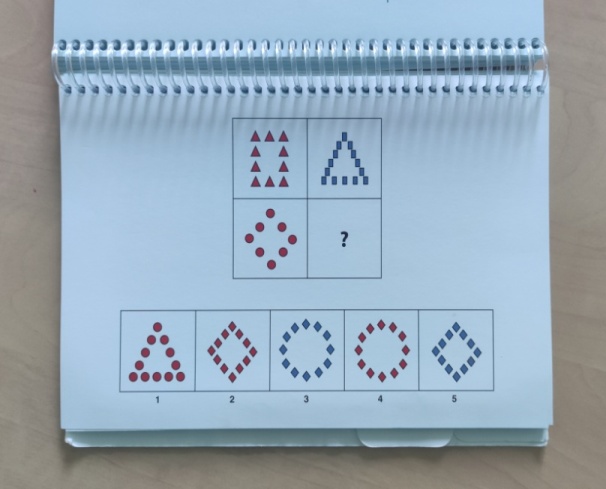 Matrices
Raisonnement logique

 Balances
 Raisonnement arithmétique

 Subtests complémentaires : 
 Arithmétique
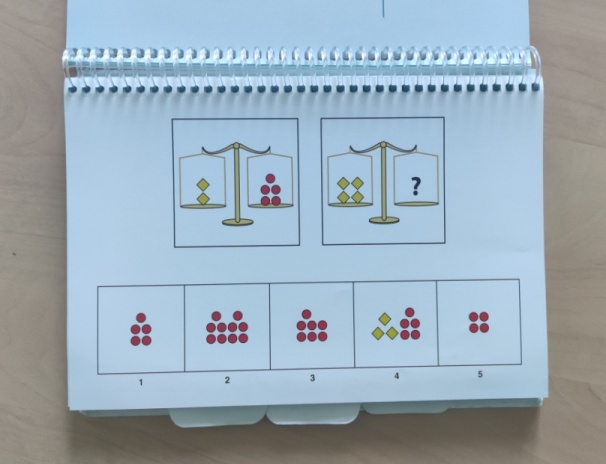 29
[Speaker Notes: Réponse 3]
Indice de mémoire de travail (IMT)
Permet d’évaluer les capacités de la mémoire à court terme et le traitement de l’information. 

Indice fortement sensible aux difficultés attentionnelles
30
Indice de mémoire de travail (IMT)
Mémoire des chiffres
Mémoire de travail auditivo-verbale (trois empans : endroit, envers et croissant)

 Mémoire des images
 Mémoire de travail visuelle

 Subtest complémentaire : 
 Séquence lettres-chiffres
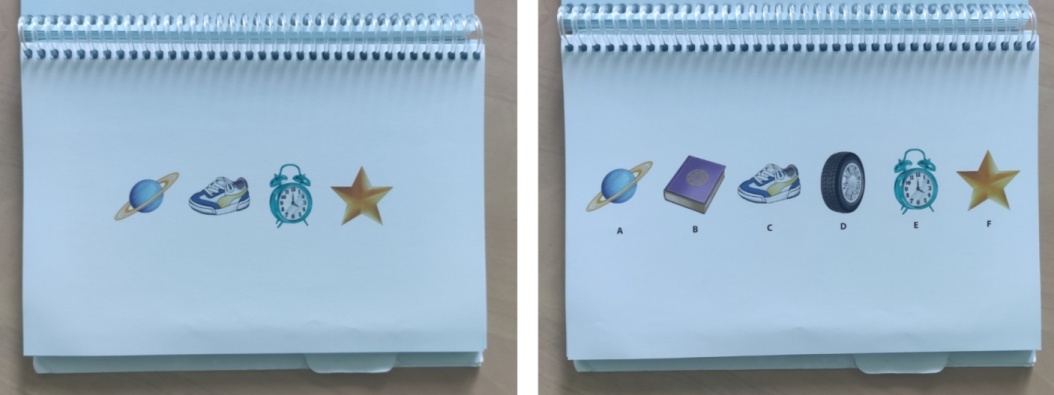 31
[Speaker Notes: Concidérer la fatigeabilité cognitive]
Indice de vitesse de traitement (IVT)
Permet d’évaluer l’aptitude à sélectionner une cible visuellement et rapidement. Mesure de la vitesse d’exécution. 

Performances liées aux capacités de balayage visuel, à la mémoire de travail, au graphisme, à la coordination visuo-motrice et aux capacités attentionnelles. 

Evalue l’association vitesse et qualité des productions.

Epreuves chronométrées.
32
Indice de vitesse de traitement (IVT)
Code
Vitesse de traitement avec influence de la mémoire de travail et du graphisme

 Symboles
 Tâche visuo-attentionnelle

 Subtest complémentaire : 
 Barrage
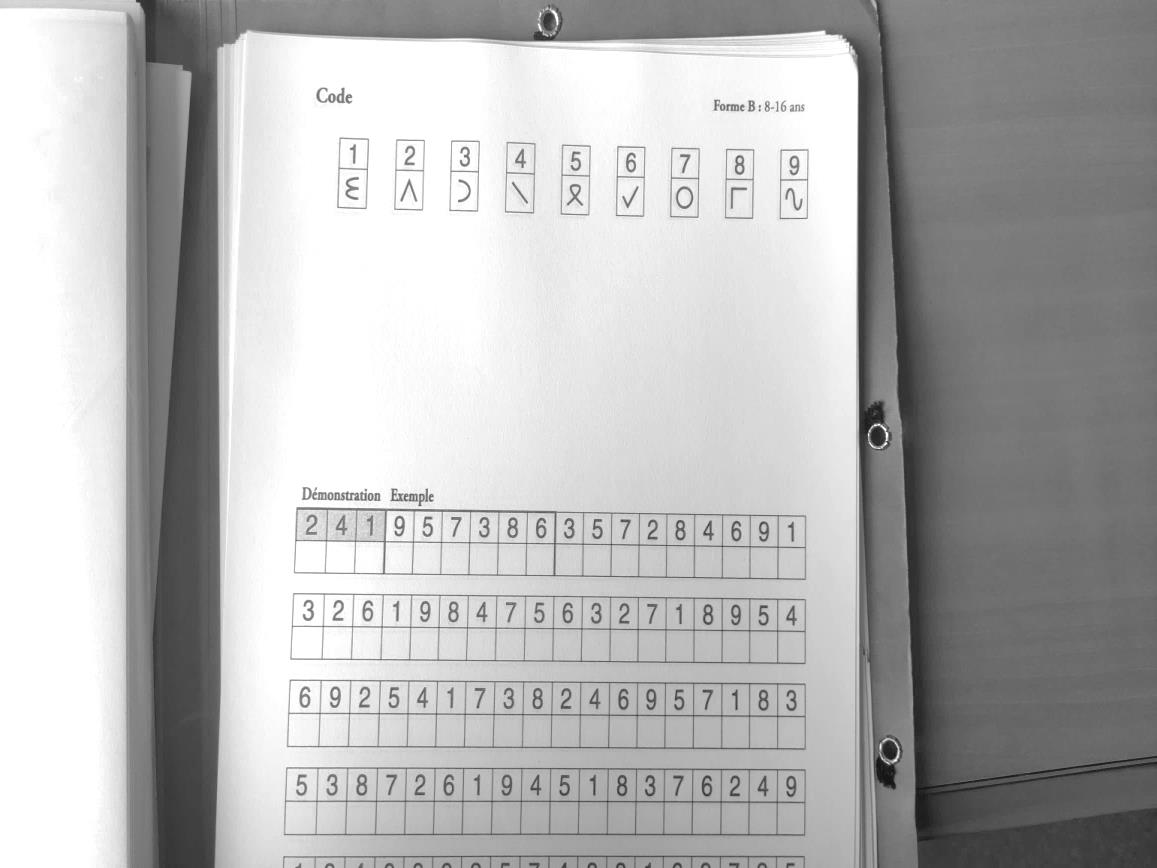 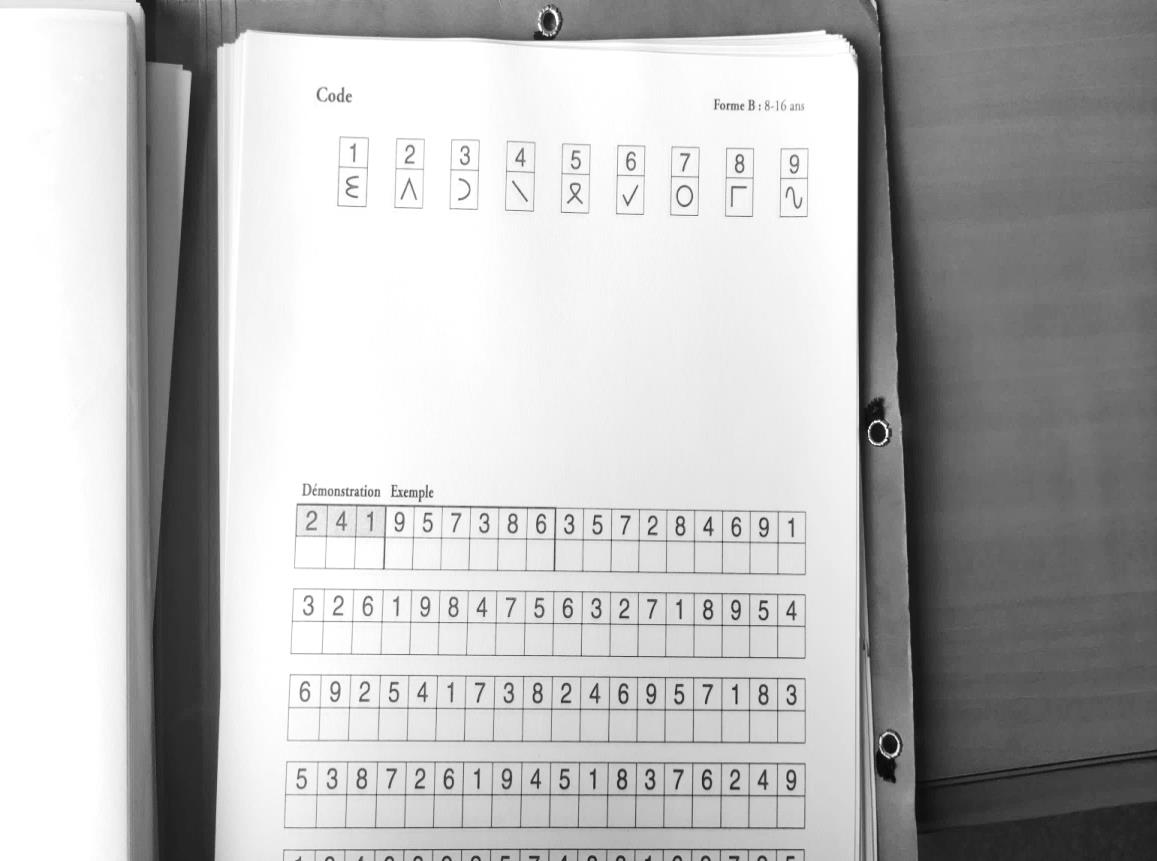 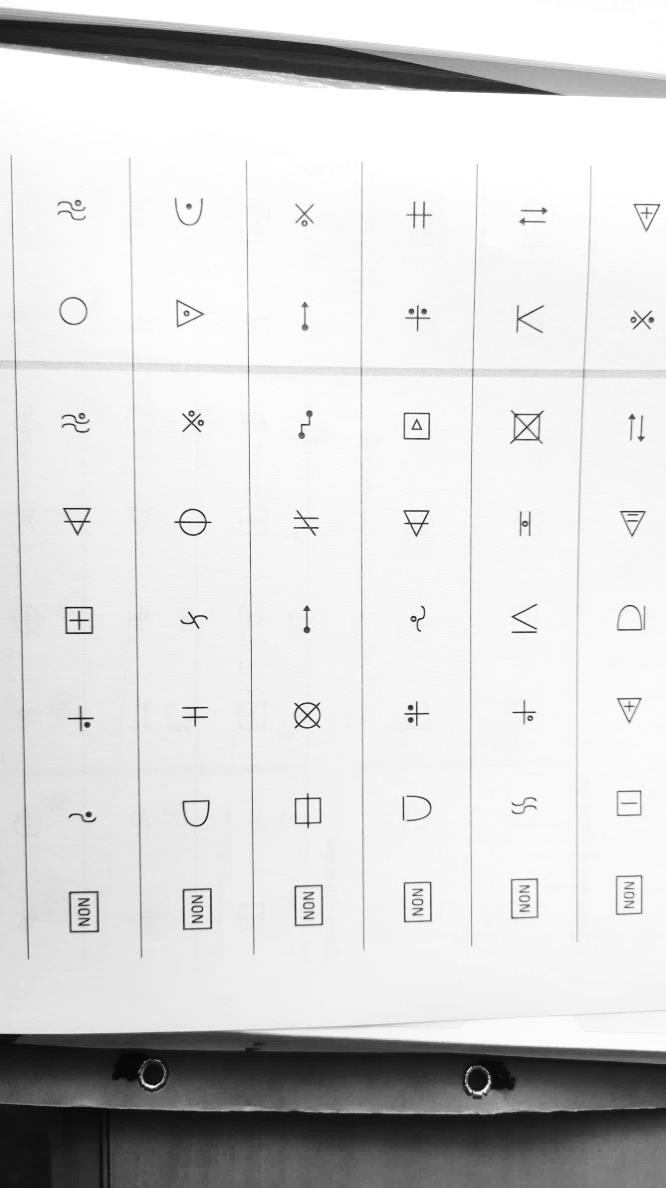 33
[Speaker Notes: Différentes épreuves selon l’âge]
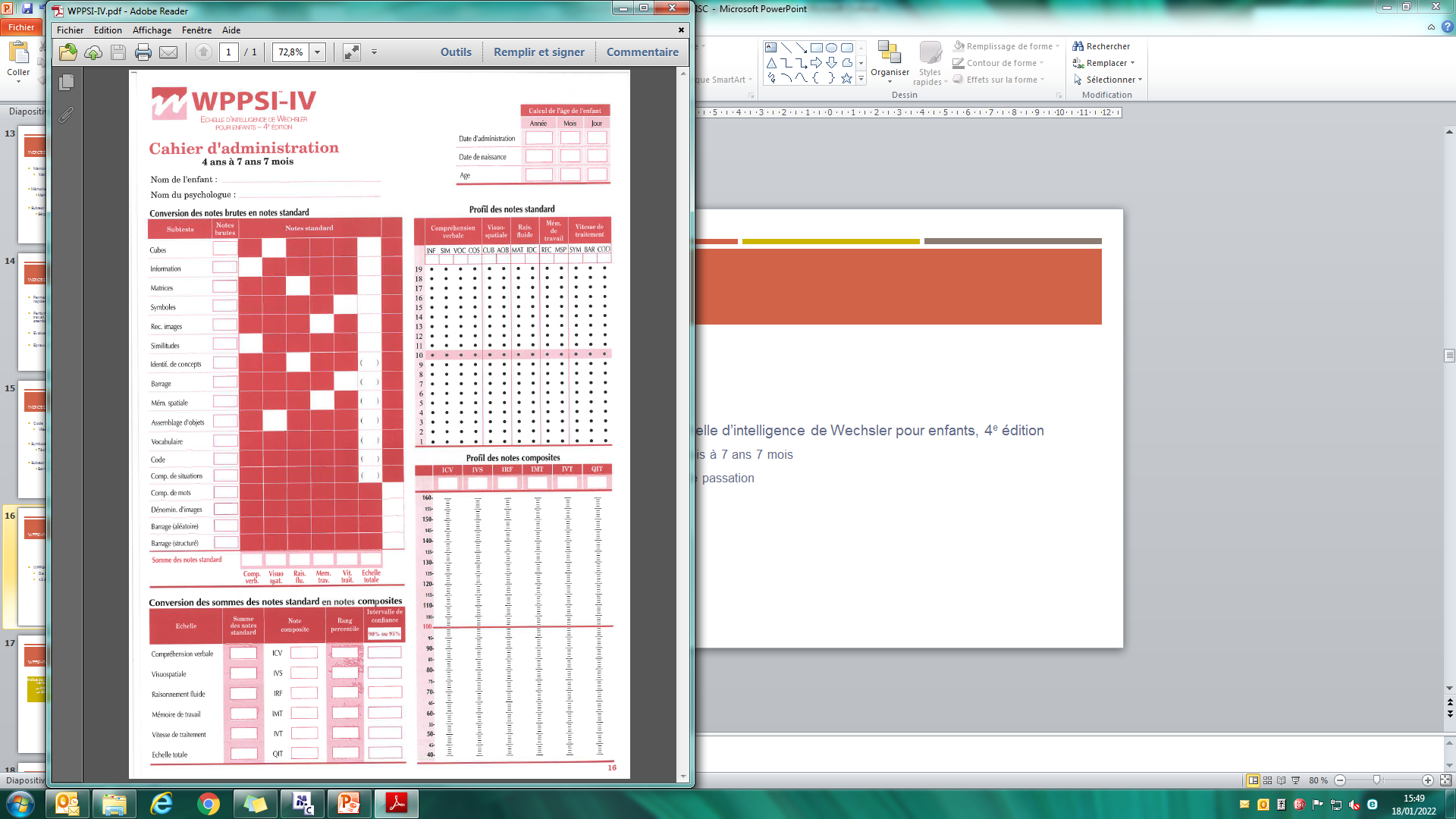 WPPSI-IV
WPPSI-IV : Échelle d’intelligence de Wechsler pour enfants, 4e édition
De 2 ans 6 mois à 7 ans 7 mois
45 à 60 min de passation
34
WPPSI-IV
35
Subtests principaux pour les enfants à partir de 4 ans
Indice de compréhension verbale (ICV)
Epreuves sensibles à l’environnement familial. 

Permet d’évaluer les aptitudes verbales, l’expression et les concepts verbaux.
36
[Speaker Notes: Performances à cet indice + expression globale de l’enfant au test peut permettre d’orienter vers un bilan ortho]
Indice de compréhension verbale (ICV)
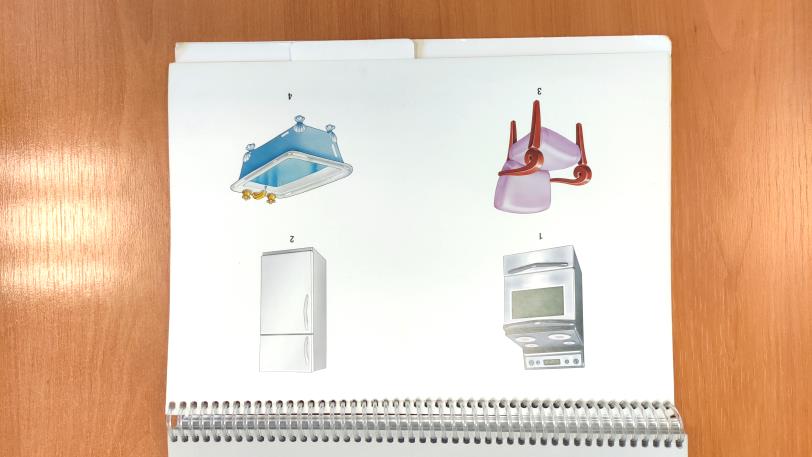 Information
Connaissances générales

 Similitudes
 Conceptualisation sémantique 

 Subtests complémentaires : 
 Vocabulaire
Compréhension de situations
 Compréhension de mots
Dénominations d’images
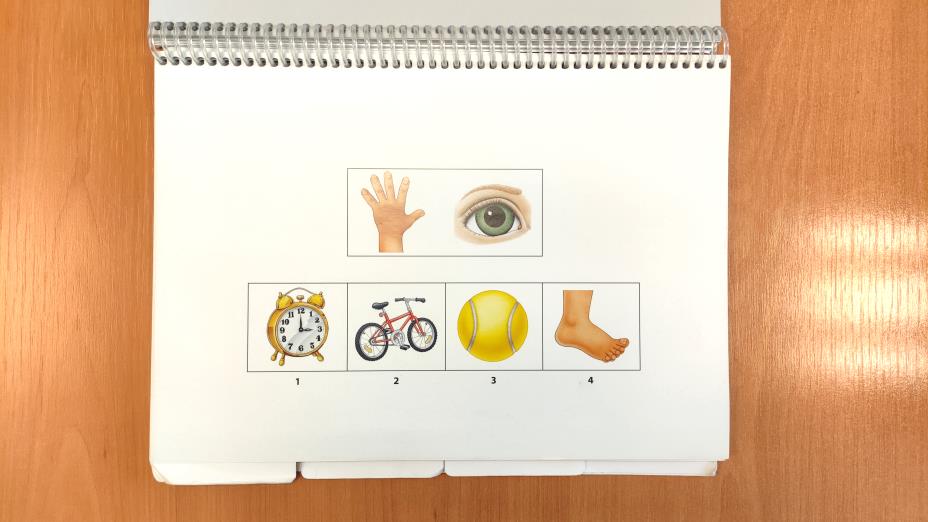 37
Indice visuo-spatial (IVS)
Permet d’évaluer les capacités de l’enfant à construire des figures géométriques à partir d’un modèle et d’analyser les parties d’un tout.

 Evalue le raisonnement perceptif, visuo-spatial et les capacités visuo-constructives.
38
Indice visuo-spatial (IVS)
Cubes
Raisonnement visuo-perceptif et organisation


 Assemblage d’objets
 Raisonnement perceptif
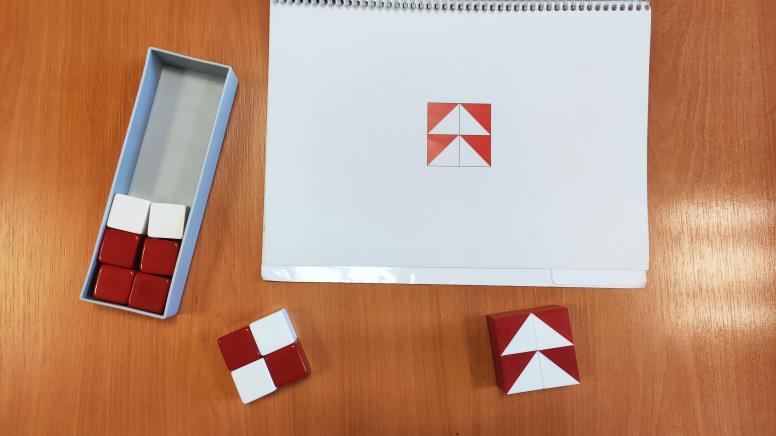 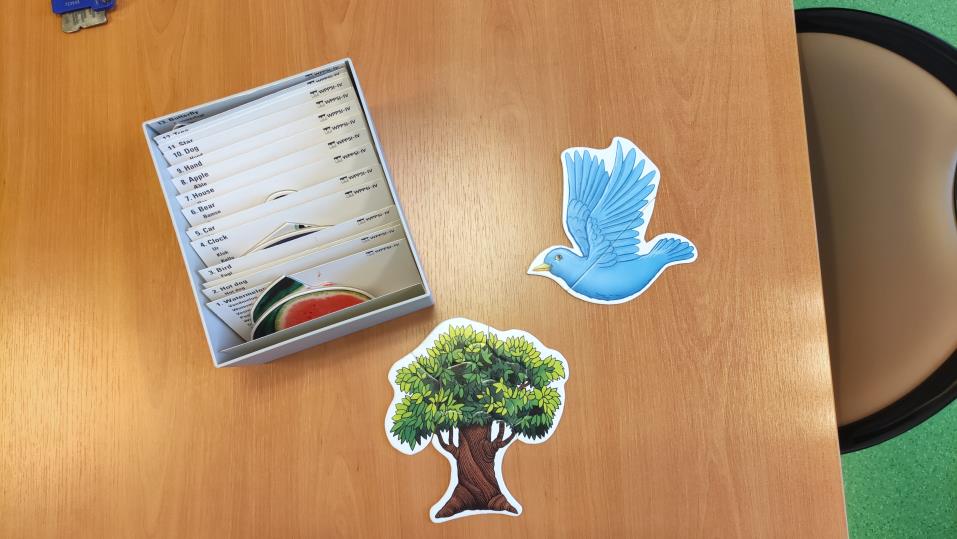 39
Indice de raisonnement fluide (IRF)
Capacités d’analyse et de déduction. Capacités à utiliser le raisonnement pour identifier et appliquer les règles qui en découlent. Items avec images signifiantes.

Repose sur un traitement simultané de l’information et sur les capacités d’abstraction. 

Epreuves non verbales
40
Indice de raisonnement fluide (IRF)
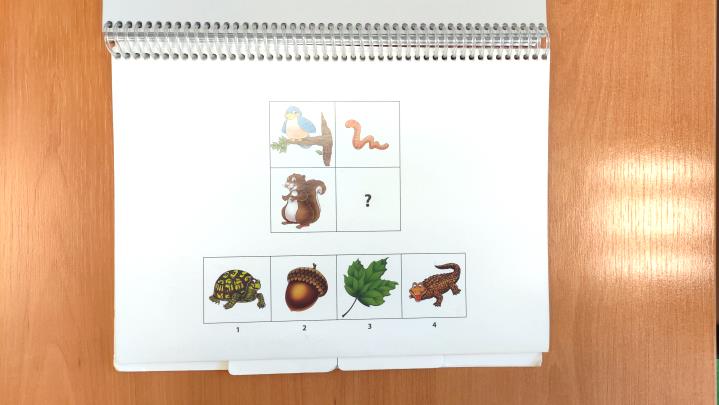 Matrices
Raisonnement logique (items concrets + items abstraits)

 Identification de concepts
 Raisonnement catégoriel
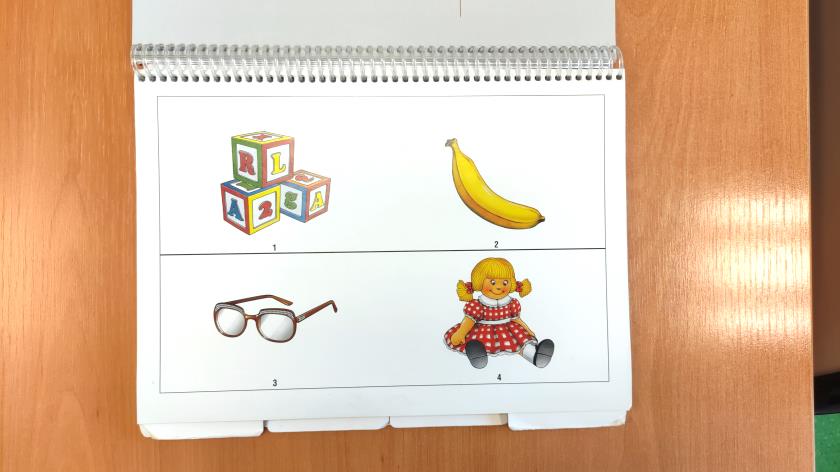 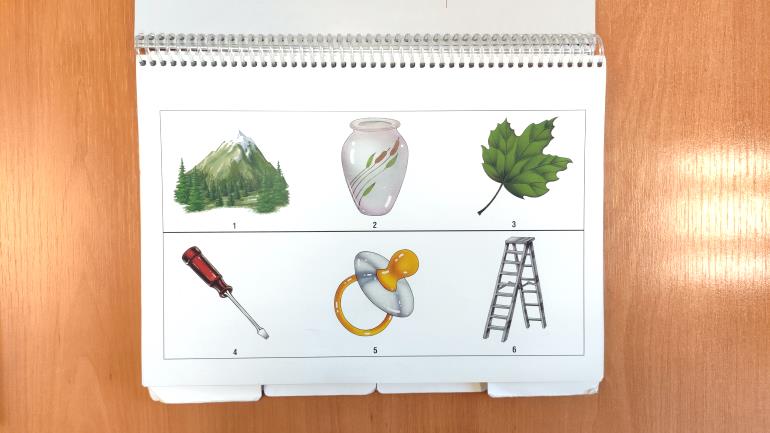 41
Indice de mémoire de travail (IMT)
Permet d’évaluer les capacités de la mémoire à court terme et le traitement de l’information. 

Indice fortement sensible aux difficultés attentionnelles

Tâches visuelles
42
Indice de mémoire de travail (IMT)
Reconnaissance des images
Mémoire de travail visuelle

 Mémoire des images
 Mémoire de travail visuelle, avec composante spatiale
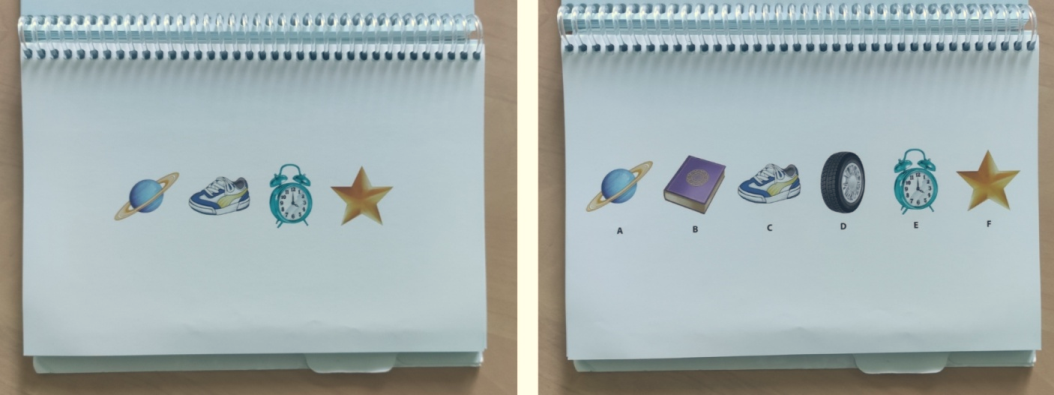 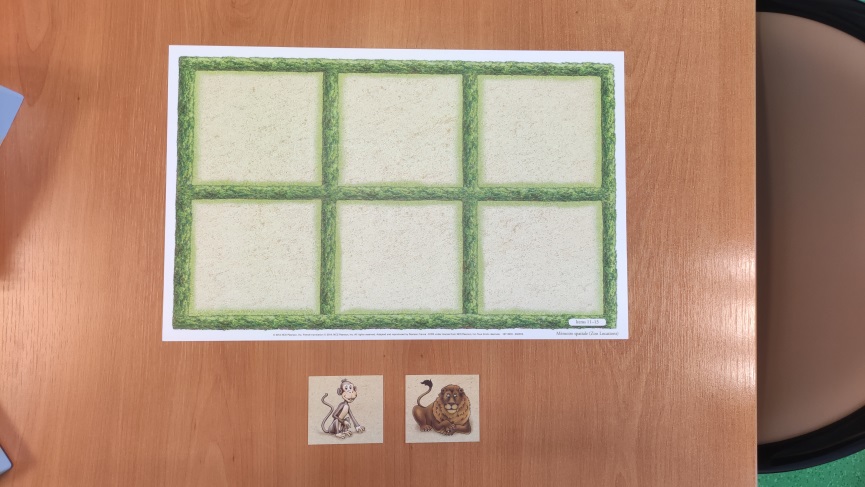 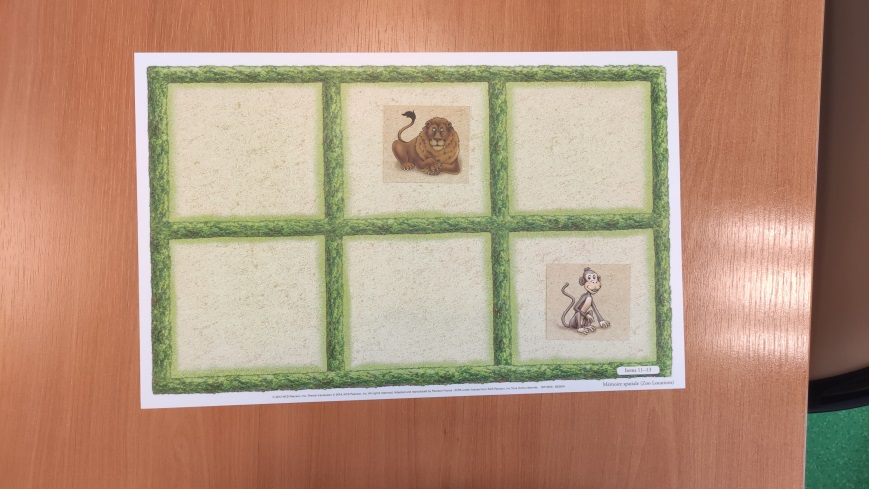 43
Indice de vitesse de traitement (IVT)
Permet d’évaluer l’aptitude à sélectionner une cible visuellement et rapidement. Mesure de la vitesse d’exécution. 

Performances liées aux capacités de balayage visuel, à la mémoire de travail, au graphisme, à la coordination visuo-motrice et aux capacités attentionnelles. 

Evalue l’association vitesse et qualité des productions

Epreuves chronométrées.
44
[Speaker Notes: Renvoie également à une notion d’autonomie dans le travail]
Indice de vitesse de traitement (IVT)
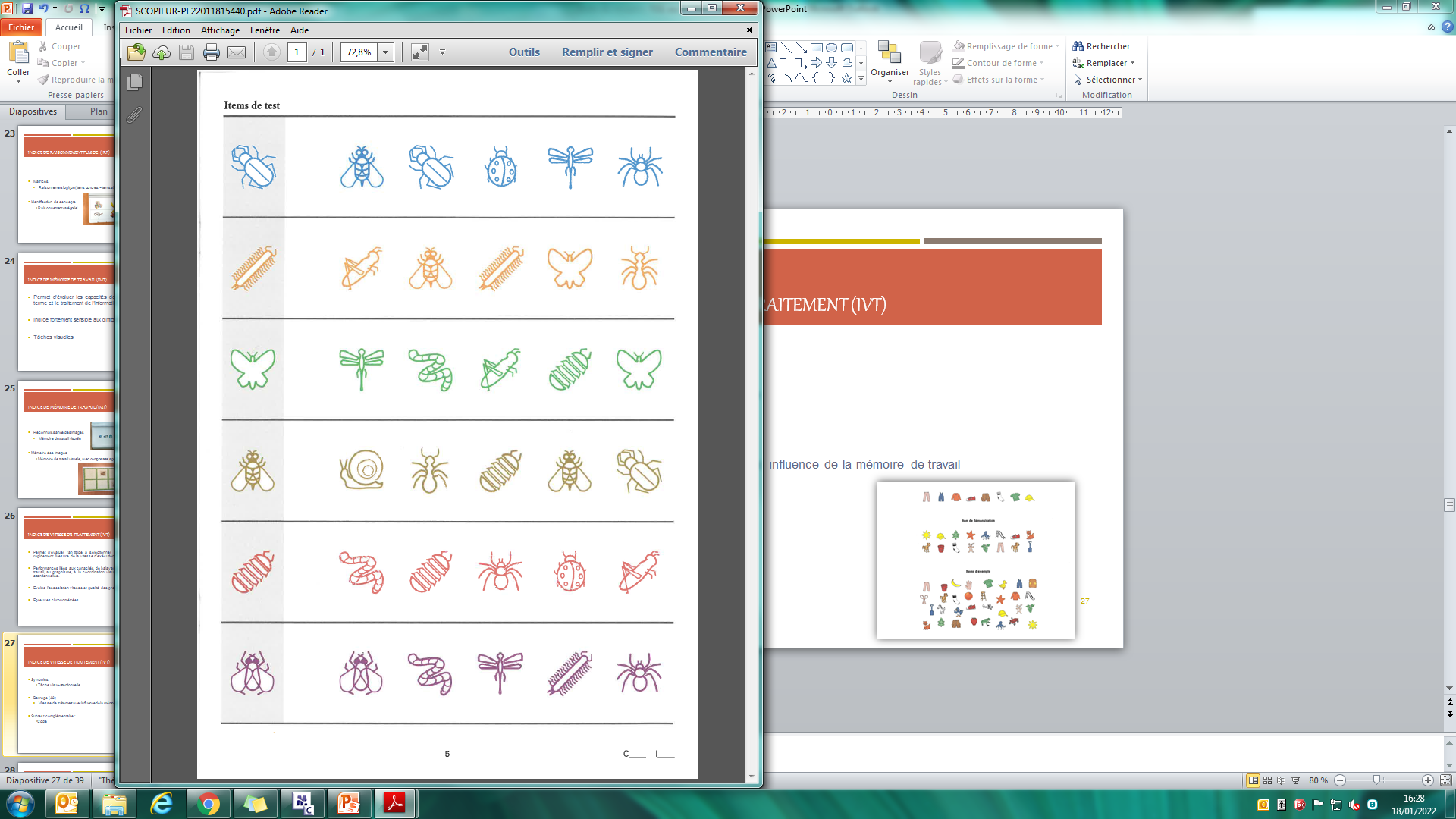 Symboles
 Tâche visuo-attentionnelle

Barrage (A3)
Vitesse de traitement avec influence de la mémoire de travail

 Subtest complémentaire : 
Code
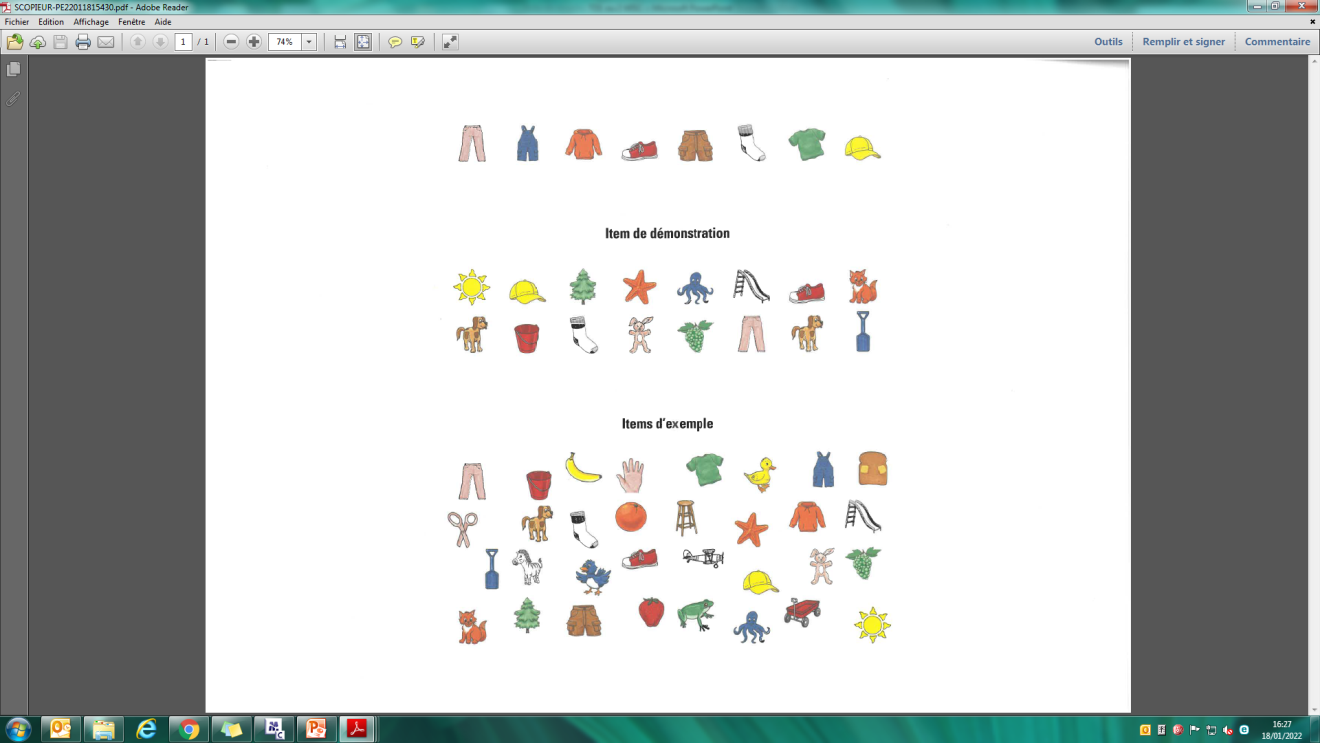 45
Présentation d’une feuille de score
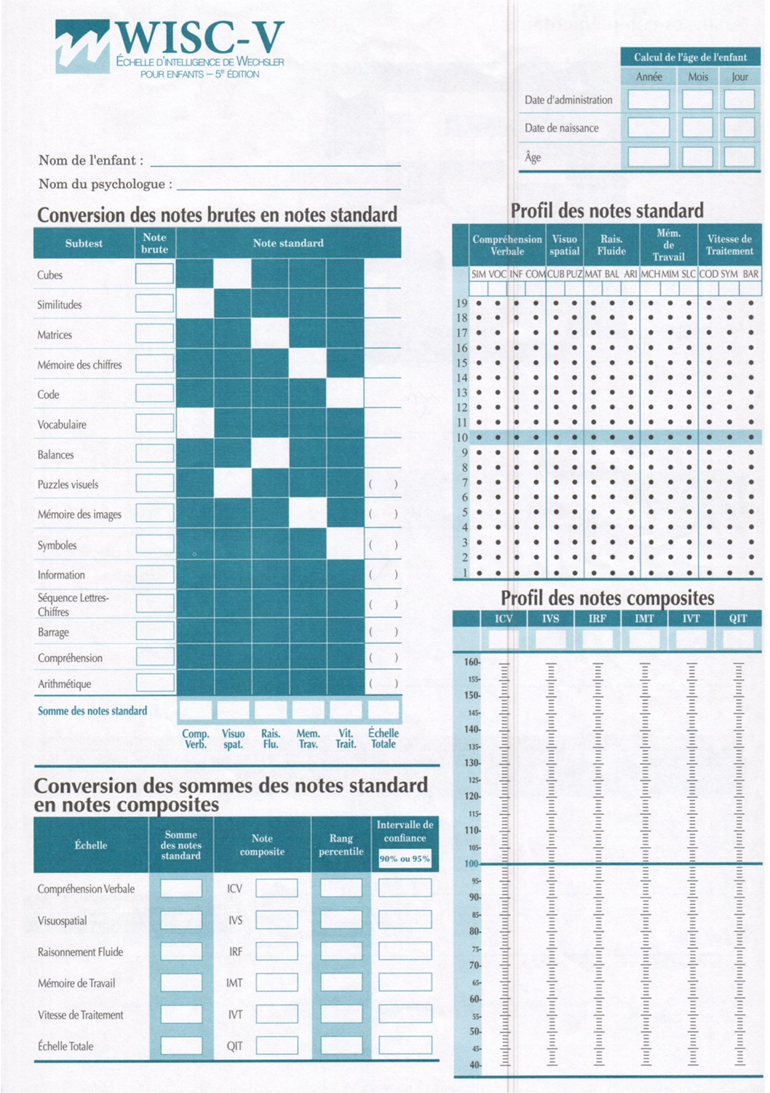 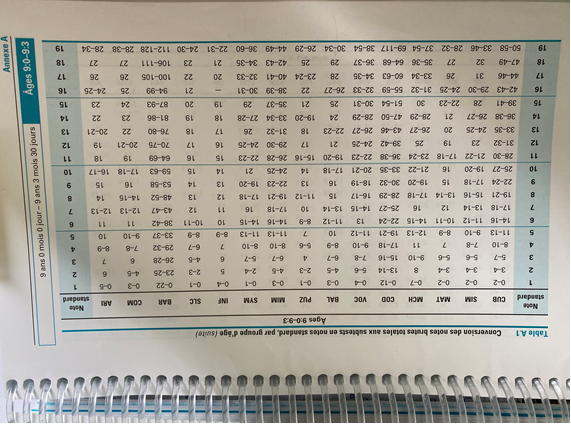 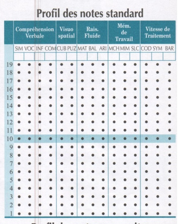 46
[Speaker Notes: Graphique permet d’aider les parents à comprendre les données chiffrées]
Présentation d’une feuille de score
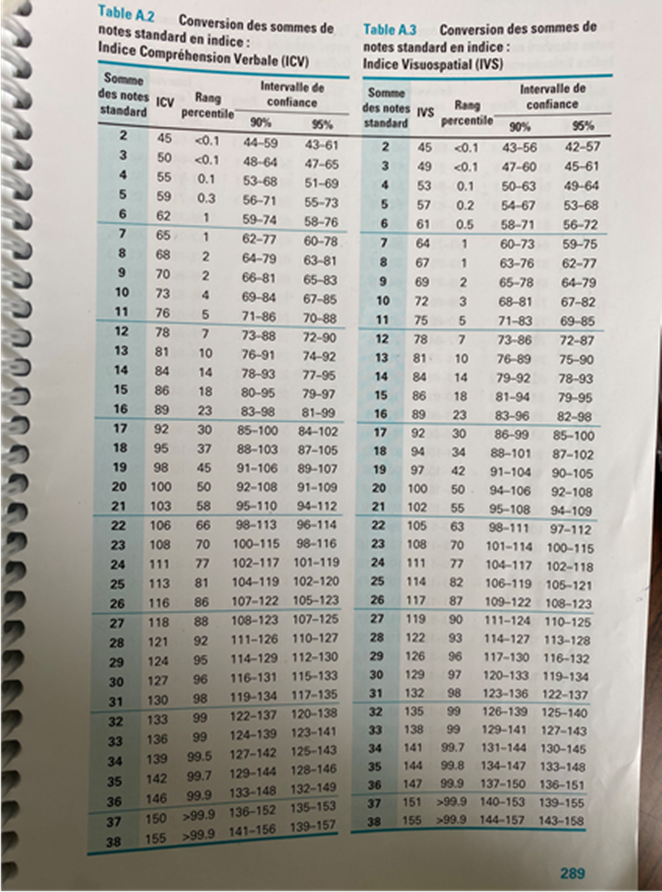 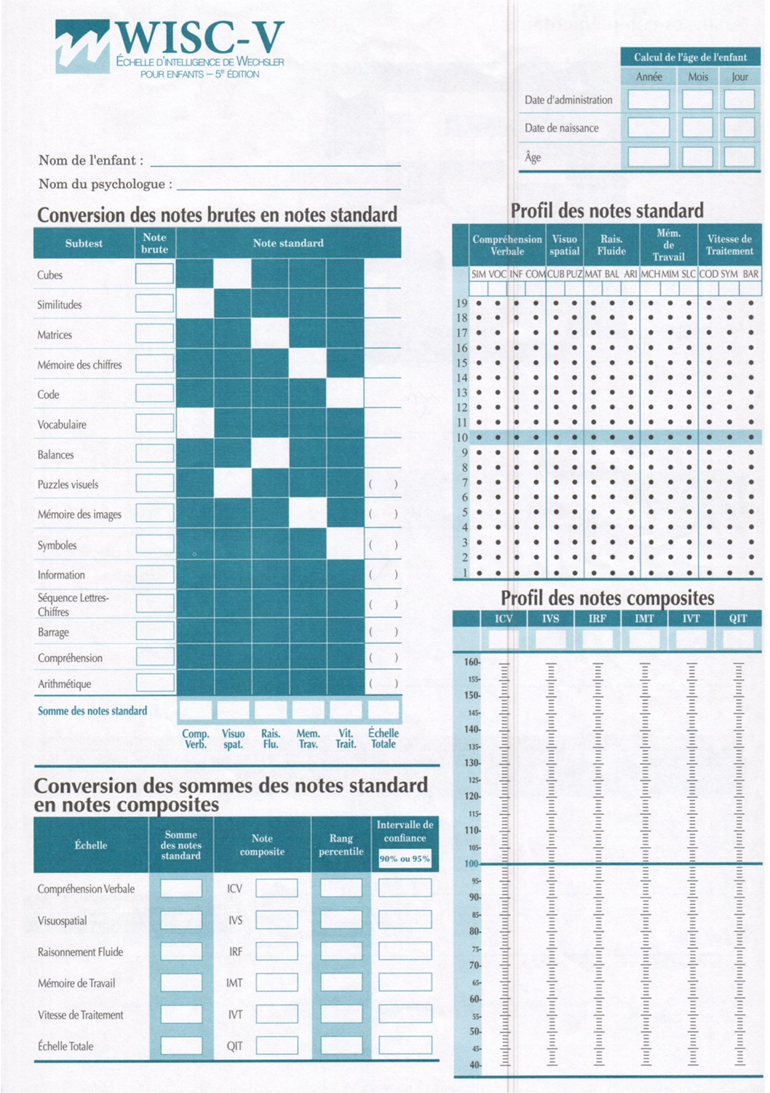 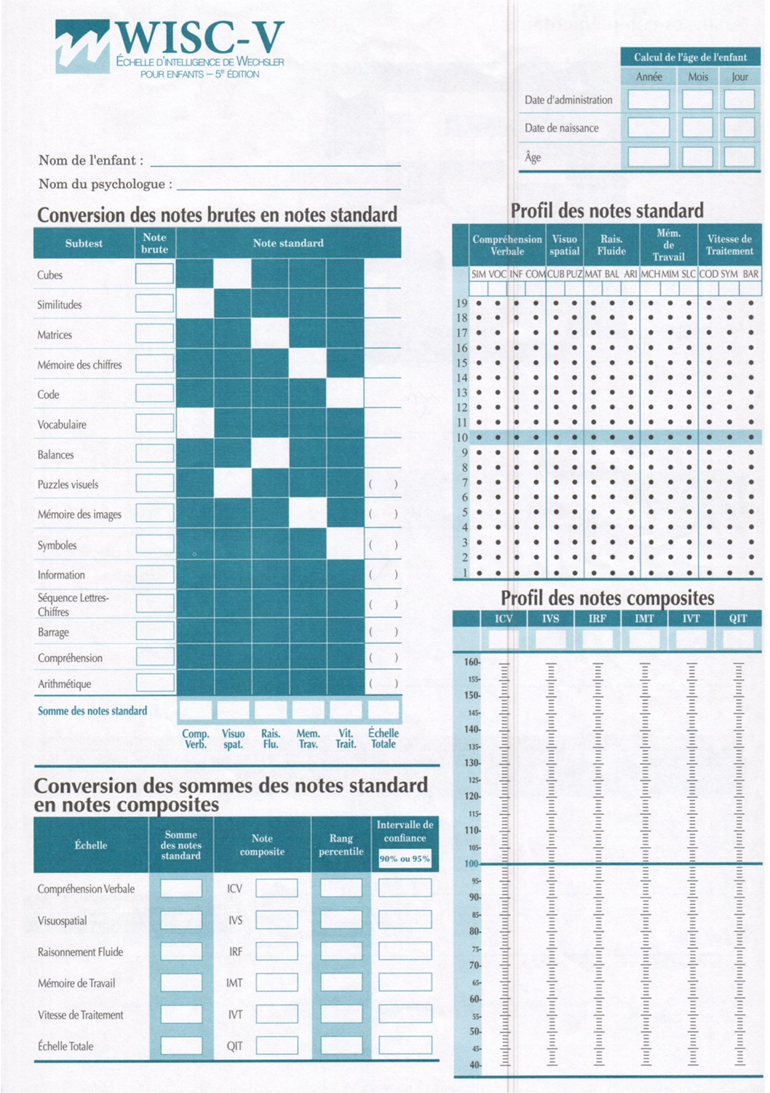 47
Rappel de psychométrie
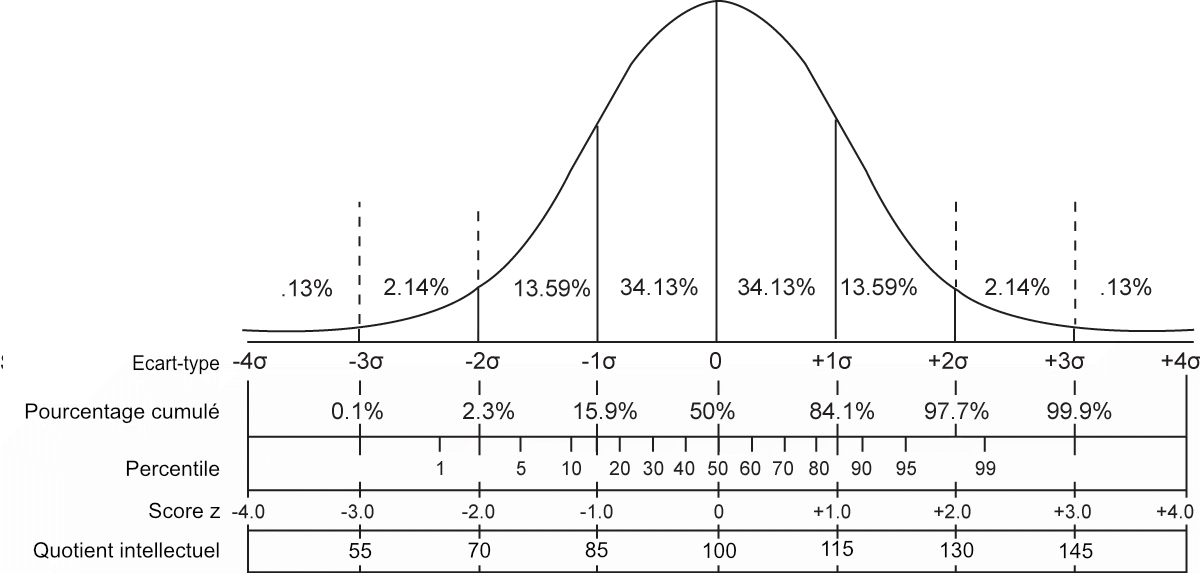 48
[Speaker Notes: Déficience et haut potentiel mais pas suffisent]
Autres batteries d’évaluation
KABC-II - Batterie pour l'examen psychologique de l'enfant - 2nde édition
De 3 ans à 12 ans 11 mois
Echelles des processus séquentiels et des processus simultanés. Basé sur la notion d’intelligence fluide (fonctionnement adaptable face à des problèmes liées à des situations nouvelles)
NEMI-II : Nouvelle Échelle Métrique de l'Intelligence - 2nde édition
De 4 ans 6 mois à 12 ans 6 mois
Evaluation de l’efficience cognitive, basé sur l’intelligence fluide et l’intelligence cristallisée

WISC non verbal
49
Différentes batteries ou tests évaluant des compétences cognitives plus précises
NEPSY-II
Figure de Rey
TEA-CH
BALE
CMS
BRIEF
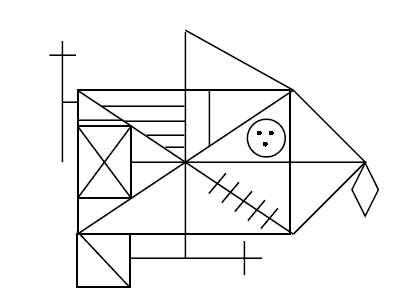 50
Importance de la cliniqueun score n’est pas égal à une capacité
Comorbidités
Anxiété
Attention
Refus de la tâche
51
Importance de la cliniqueComportement de l’enfant lors de la passation
Rapport aux épreuves: comportement face à la difficulté (abandon, refus, repli sur soi,…), plaisir dans l’activité, anxiété de performance, fatigabilité cognitive, rapport à l’échec et au chronométrage
Fonctionnement attentionnel: en difficulté pour maintenir un investissement attentionnel soutenu, distractibilité, impulsivité, impatience, agitation psychomotrice,…
Compréhension des épreuves et des consignes
Expression: spontanée ou non, digressions, commente ses actions…
Analyse de ses échecs et de ses erreurs
Interroger si possible l’enfant sur son fonctionnement (stratégies de mémorisation mises en place,  explication de son choix de réponses, se sent-il en difficulté sur cette épreuve…)
52
Plusieurs « niveaux » de lecture
Il faut pouvoir comparer les résultats d’un enfant à une « norme » afin d’apprécier l’importance de l’écart et d’objectiver les troubles de l’enfant. 

Il faut s’attacher à étudier le « profil » de l’enfant : ses résultats aux différents subtests ou épreuves proposées et non pas s’arrêter à des scores globaux afin de préciser ses forces et faiblesses mais aussi documenter l’aide au diagnostic différentiel
53
Plusieurs « niveaux » de lecture (2)
Il faut s’intéresser non seulement au résultat mais au « comment » l’enfant a réussi ou échoué afin de mieux comprendre son mode de fonctionnement et d’évaluer dans quelle mesure les résultats obtenus peuvent être considérés comme pertinents

Il faut prendre en compte l’attitude de l’enfant : persévérant ou non, sûr de lui ou au contraire manquant de confiance, intéressé ou non…
54
3. Compte-rendu
55
Compte-rendu
Accessible et compréhensible par les parents et les professionnels qui interviennent auprès de l’enfant

Bref exposé du motif de consultation et de la liste du matériel utilisé (bulletins scolaires, questionnaires, tests…)

Bref historique de la problématique et de l’histoire de l’enfant (synthèse des éléments pertinents recueillis au cours de l’anamnèse)

Description des observations cliniques faites durant l’évaluation (attitude générale, endurance face à l’effort, affect…)
56
Compte-rendu (2)
Exposé des outils utilisés pour l’évaluation, des performances obtenues et de ce quelles signifient par rapport au fonctionnement de l’enfant

Conclusions : 
Forces et faiblesses propres à l’enfant
Hypothèse(s) diagnostic(s)
Diagnostic différentiel le cas échéant
Recommandations pédagogiques qui en découlent 
Recommandation(s) de prise en charge si nécessaire 
Recommandation d’orientation scolaire le cas échéant
57
Référence Bibliographique
LUSSIER, F., CHEVRIER, E. & GASCON, L. (2018). Neuropsychologie de l’enfant et de l’adolescent : Troubles développementaux et de l’apprentissage (3ième édition). Paris : DUNOD.

https://cenop.ca/documents/Questionnaire-de-Developpement-CENOP.pdf
58
Troubles spécifiques des apprentissages – une introduction
Morgane CARELLIER, ANNE LAURE DEBUREAUX, LEO DUPLENNE, ALEXANDRE PORION, marine Walton, 
psychologues